Тема урока:«Момент силы»
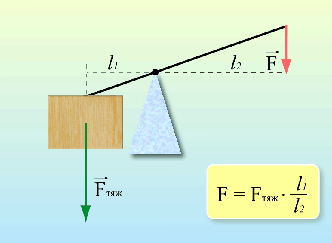 Рычаг находится в равновесии под действием двух сил, если момент силы, вращающей его по часовой стрелке, равен моменту силы, вращающей его против часовой стрелки.
Это правило называют
правилом моментов.
Момент силы характеризует
действие силы и показывает, что оно зависит одновременно
и от модуля силы, и от ее плеча.

Действительно, дверь тем легче повернуть, чем дальше от оси вращения приложена действующая на нее сила; ведро тем легче поднять из колодца, чем длиннее ручка ворота и т. д.
Рычаги в технике, быту и природе
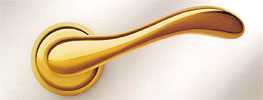 Задача
Рассчитайте, какой груз можно поднимать при помощи этого крана, если масса противовеса 1000 кг. Сделайте расчет, пользуясь правилом моментов сил.
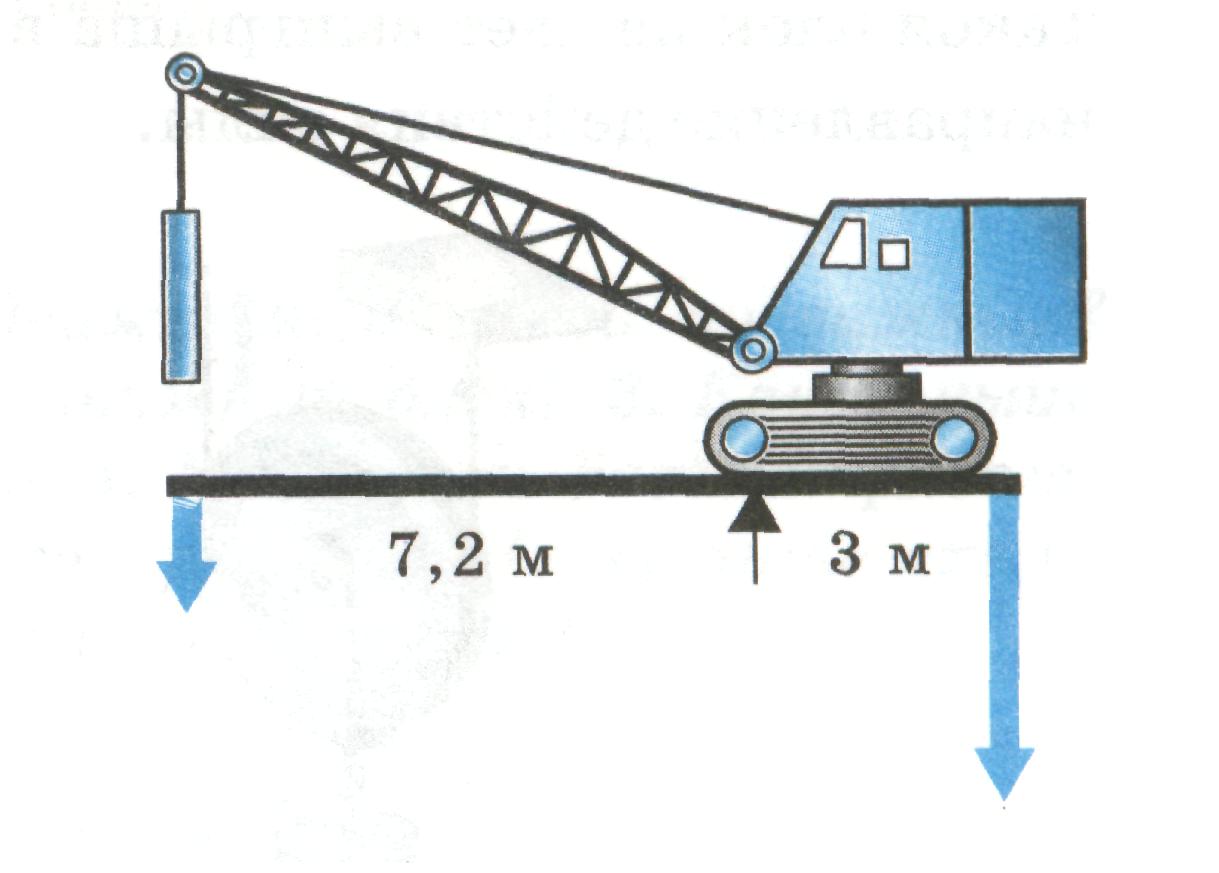 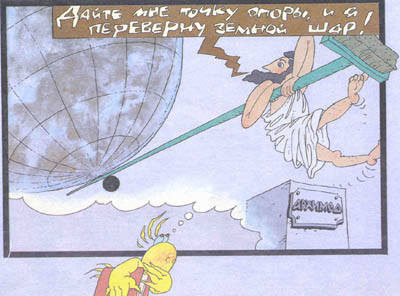 Презентацию к уроку в 7 классе приготовила 
   учитель физики Саранчина л.п.